120
120
120
121
121
121
121
122
122
121
123
123
عن قرب
الصياغة الجديدة لما تم فهمه من معلومات
الصبر و الجد .
طلاقة اللسان : التكلم من غير تعثر .
تقنيات حسابية مصممة لمحاكات طريقة عمل الدماغ البشري .
123
عليك أن تبحث عن تخصص توليه اهتمامك .
الدرس الذي توليه اهتمامك ستفهمه سريعاً .
124
124
124
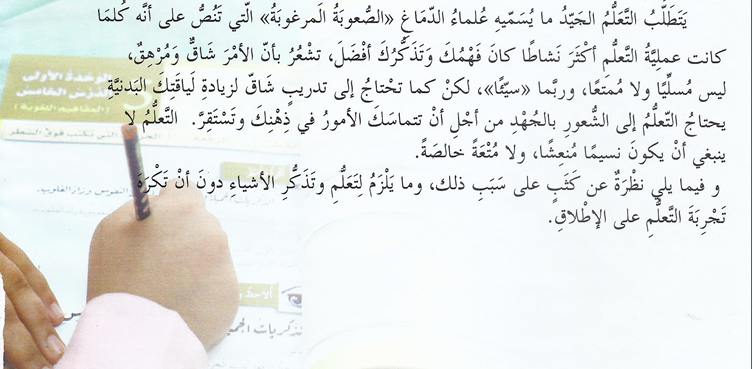 124
125
125
125
125
125
126
126
126
126
127
127
127
127
127
128
128
128
129
130
130
130
130
131
131
لأت التعلم الدائم يحتاج إلى أن يبذل المتعلمون جهداً ، فما يأتي بسهولة يذهب بسهولة ...
لأن توليد الأسئلة و من ثم حلها ينمي مهارات التفكير و يساعد على الفهم العميق ...
131
لأن عملية التعلم تحتاج إلى بذل الجهد لتكون أكثر فاعلية ، و لا بد أن يأخذ التعلم وقته الكافي كي يصبح تجربة ناضجة ، و هذا ما يسمى ( الصعوبة المرغوبة ..) .
131
إن التعلم الحقيقي يكون نتيجة الحصول على المعلومات ثم مضي زمن يتم فيه اختمارها و تداولها بطرق مختلفة مما يولد الخبرة ، 
أما مجرد تخزين المعلومات فلا يعد تعلماً حقيقياً لأنه يفتقد الخبرة .
132
132
1 ـ شبه التعلم بكائن حي يشعر بالجهد : استعارة مكنية
شبه التعلم بإنسان يتحدى : استعارة مكنية
132
1ـ لا بد من تحمل المشقة ، و بذل الجهد من أجل قطف ثمرة التعلم .
2 ـ أن هناك طرقاً جديدة في الحصول على المعلومة و استرجاعها .
3 ـ أن التعلم الحقيقي يحتاج إلى خبرة و طول زمان .
132
تطبيق صفي
نعم ، فقد استفدت كثيراً من هذا المقال ، و تعلمت منه دروساً كثيرة في كيفية الحصول على المعلومة و استرجاعها  . و أنه لا بد من بذل الجهد و الصبر من أجل تعلم أفضل .
كذلك فإن من أهم ما استفدته أنه لا بد من الاطلاع على الطرق الحديثة في التعلم و الاستذكار  و الاستفادة منها .
133
133
واجب
133
134
إنجاز : أ. هاشم عمر الشاطر
مدرسة : أبو سعيد الخدري
الفصل الثاني
2018 / 2019